Image Challenge
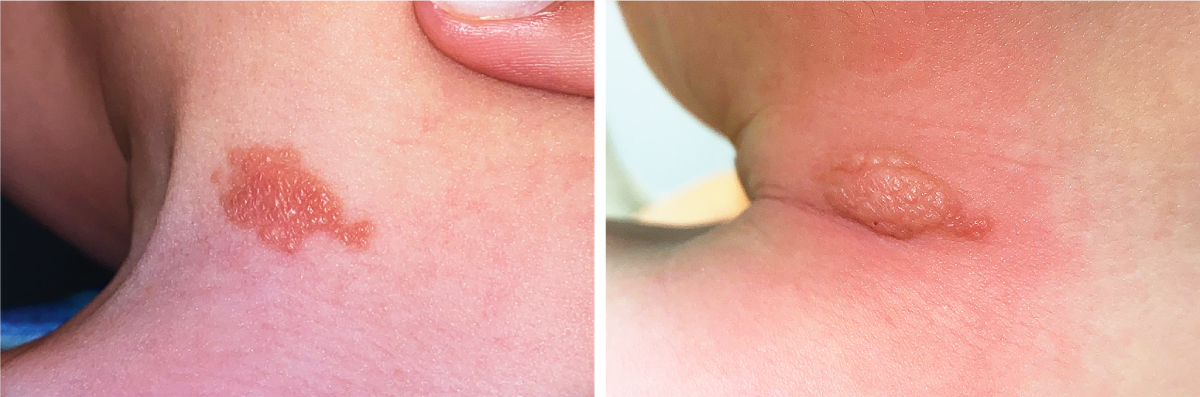 Q:
A previously healthy 10-month-old girl was referred to the pediatric dermatology clinic with a 6-month history of an intermittently itchy and swollen skin lesion on her neck that had gradually increased in size. On physical examination, a thin, well-demarcated, tan plaque was seen on the neck. The lesion was rubbed firmly with a tongue depressor for 5 seconds, and within a few minutes it became edematous with a flare of surrounding erythema — a finding known as Darier’s sign. What is the most likely diagnosis? 

1. Dermatofibroma
2. Juvenile Xanthogranuloma (JXG)
3. Langerhans Cell Histiocytosis (LCH)
4. Solitary Mastocytoma
5. Spitz Nevus
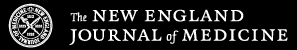 Image Challenge
Q:
A previously healthy 10-month-old girl was referred to the pediatric dermatology clinic with a 6-month history of an intermittently itchy and swollen skin lesion on her neck that had gradually increased in size. On physical examination, a thin, well-demarcated, tan plaque was seen on the neck. The lesion was rubbed firmly with a tongue depressor for 5 seconds, and within a few minutes it became edematous with a flare of surrounding erythema — a finding known as Darier’s sign. What is the most likely diagnosis?
Answer:
Solitary Mastocytoma

A diagnosis of solitary mastocytoma was made. Solitary mastocytoma is a localized form of cutaneous mastocytosis, a condition that is characterized by an excessive number of mast cells in the skin in the absence of systemic mast-cell disease. Solitary mastocytomas typically develop in infancy and gradually resolve during childhood. Darier’s sign, which results from mast-cell degranulation and histamine release when the skin lesion is rubbed, is seen in most solitary mastocytomas and supports the diagnosis (although the finding is typically more subtle than was observed in this patient).
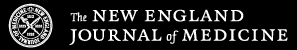